Dobbeltdyrkning og                 plantebaserede gødninger til dyrkning af rækkeafgrøder
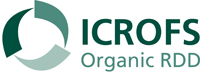 Hanne Lakkenborg Kristensen hanne.Kristensen@food.au.dk
Udfasning af konventionel gødning behøves, samt lavere afhængighed af animalsk gødning. Bedre udnyttelse af ressourcer og større udbytte.
Dyrkningssystem og gødninger baseres på  dobbelt-dyrkning, plantebaserede gødninger og vinterjorddække.
Double-Crop
Projektets baggrund og hovedaktiviteter
Kommunikation til og/eller med slutbrugeren
Forretningsplan
Slutbrugere: avlere, rådgivere, 				  				asdfasdfsadministratorer, alle interesserede 
 Hjemmeside
 Åbent hus i forsøg
 Vinteravlermøde 2019
 You tube film
 Fagbladsartikler
 Økokongressen 2019
 Videnskabelig formidling
Øget produktion af 
 grønsager og 
 plantebaserede 
 gødninger.
 
 Forretningsplaner for
 Nordic Seaweed og
 avlerne i projektet
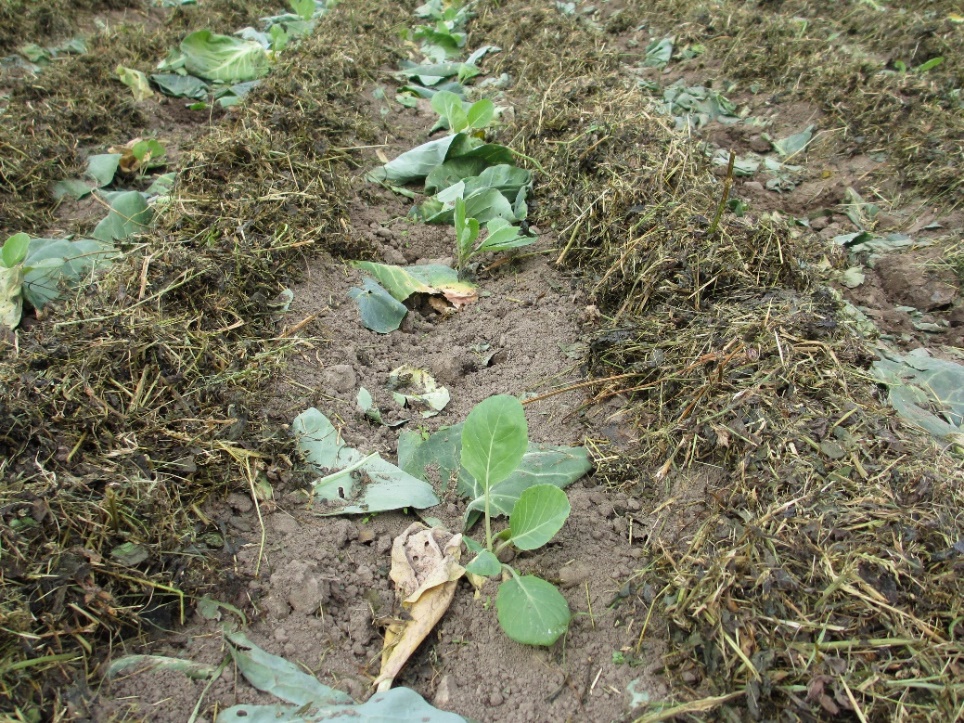 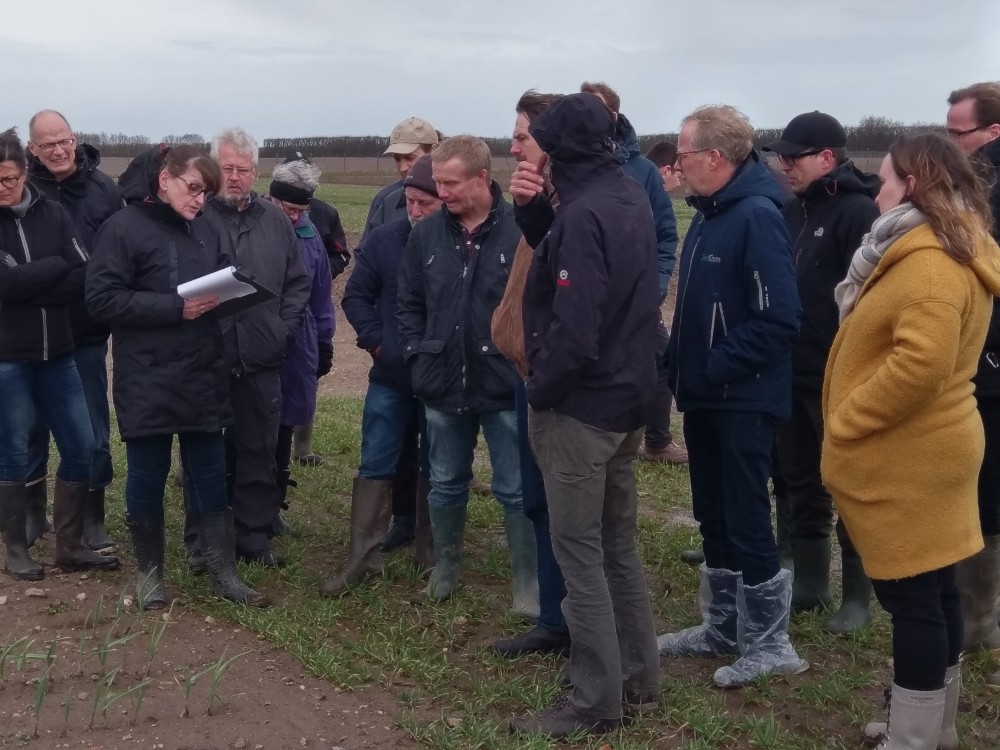 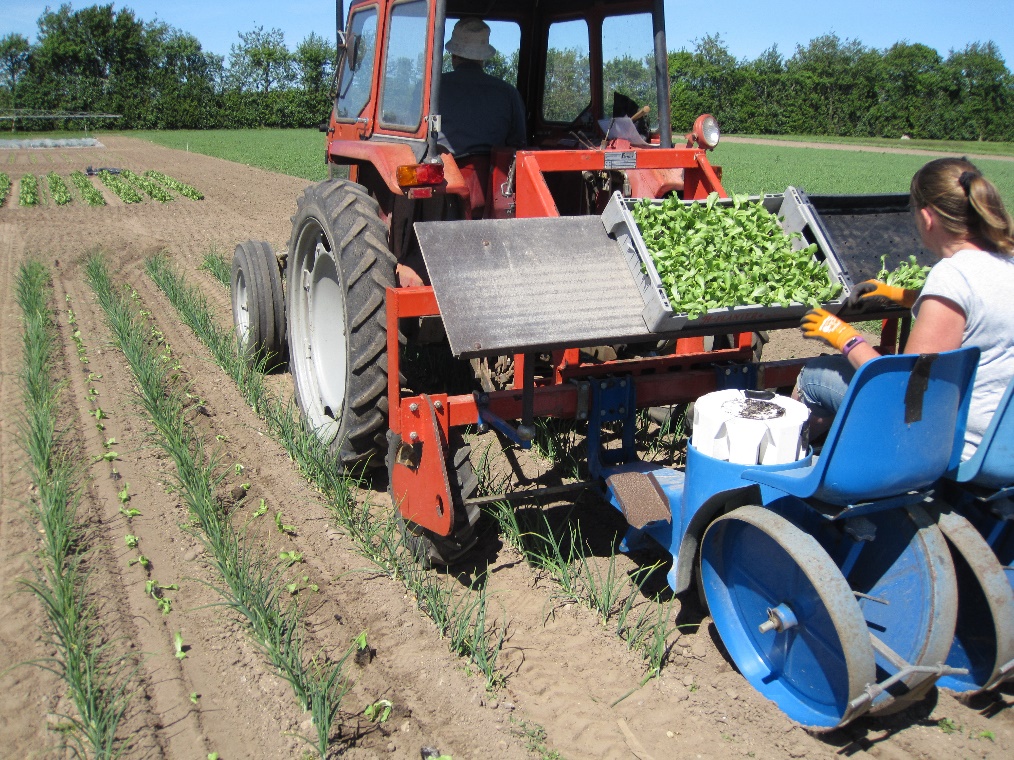 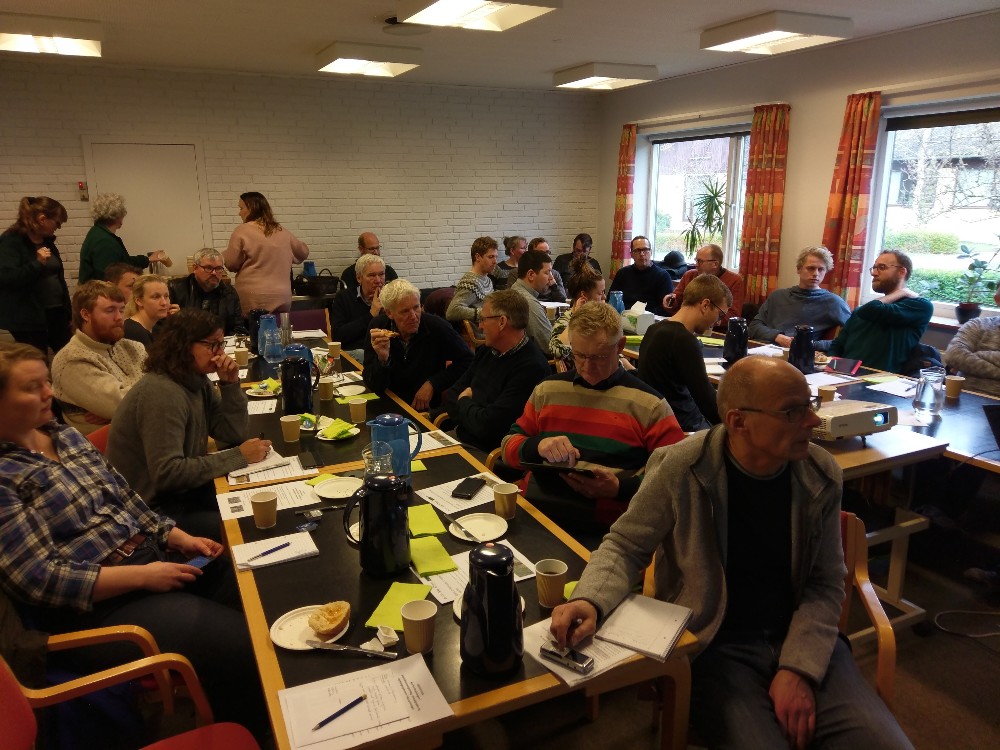 Forventede resultater til glæde for slutbruger
Dyrkningssystemer og gødninger der
øger udbyttet af grøntsagsafgrøder og kartofler
øge udnyttelsen af kvælstof
jordens frugtbarhed opbygges
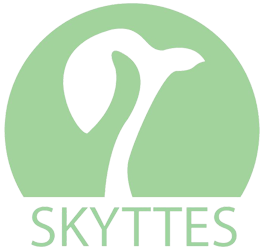 Vostrup Øko
AARHUS
UNIVERSITY
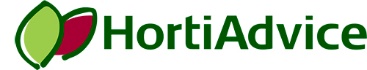 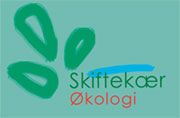 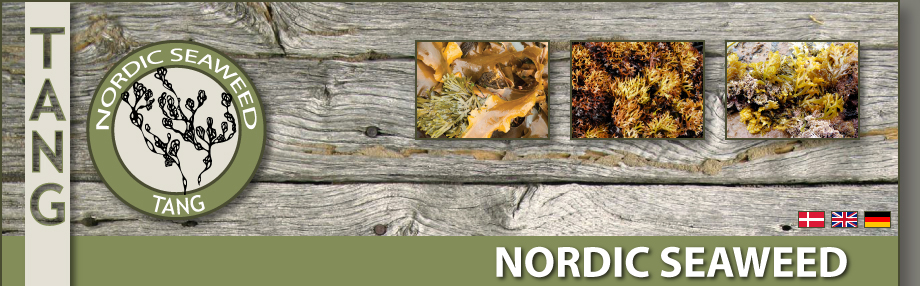